Муниципальное бюджетное образовательное учреждение
Детский сад №12
Г.Кузнецка
20 лет
Конституции 
Российской
 Федерации
Составитель
Воспитатель старшей группы
Мироедова Н.М.
2013г.
РОССИЯ
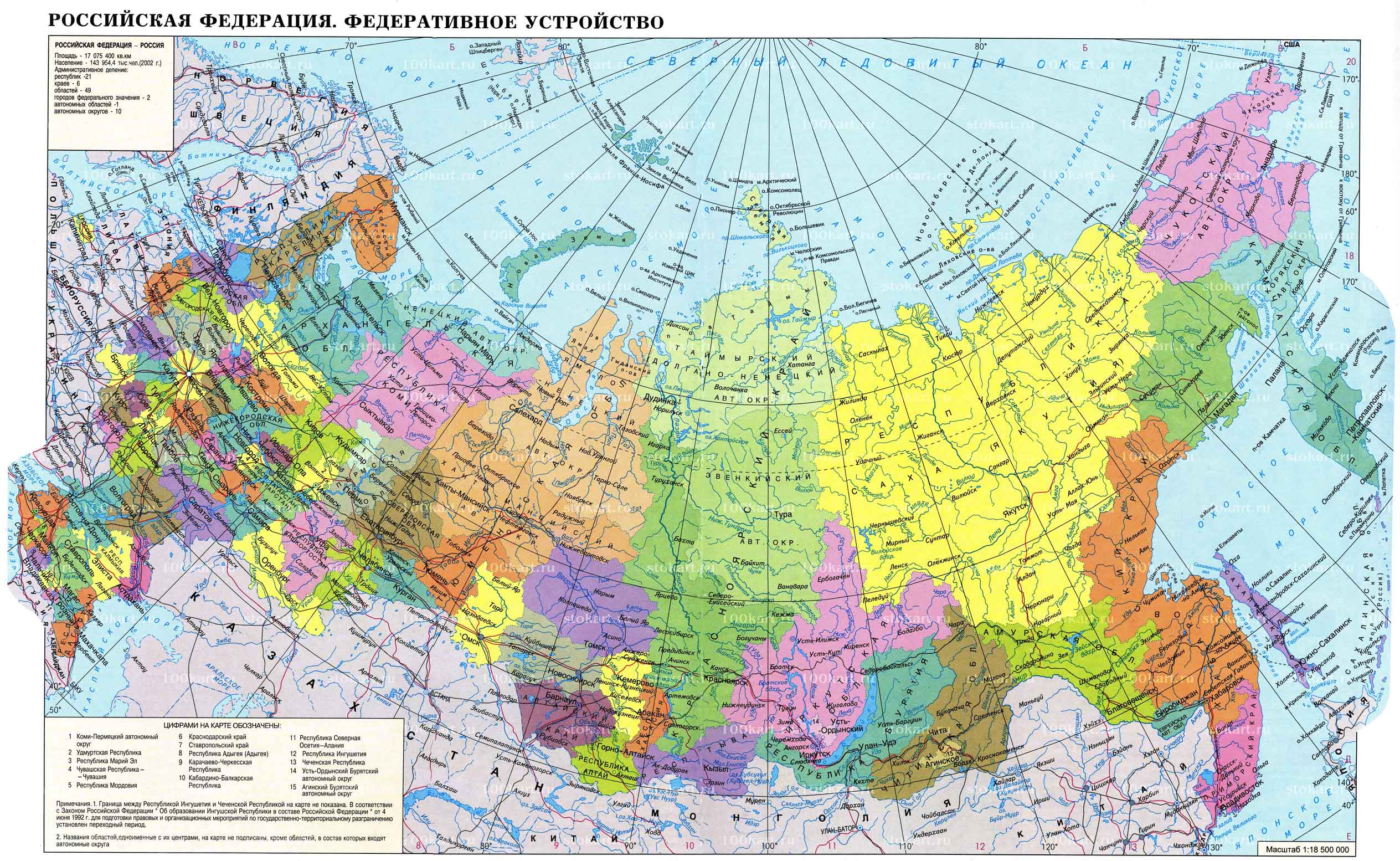 Что мы родиной зовём
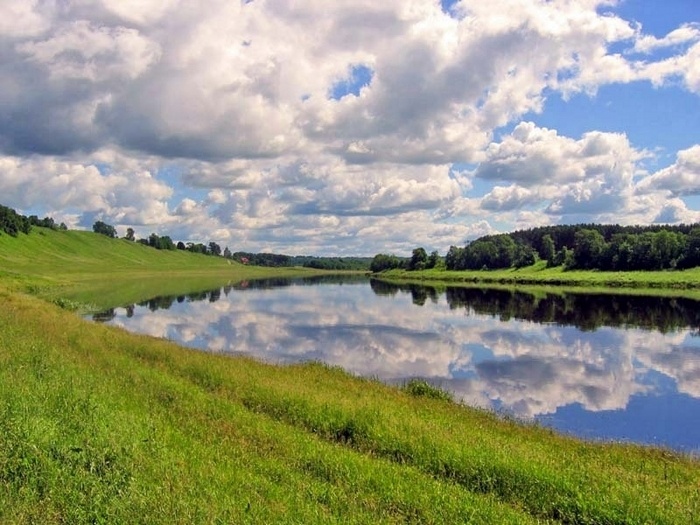 река Волга
Река Обь
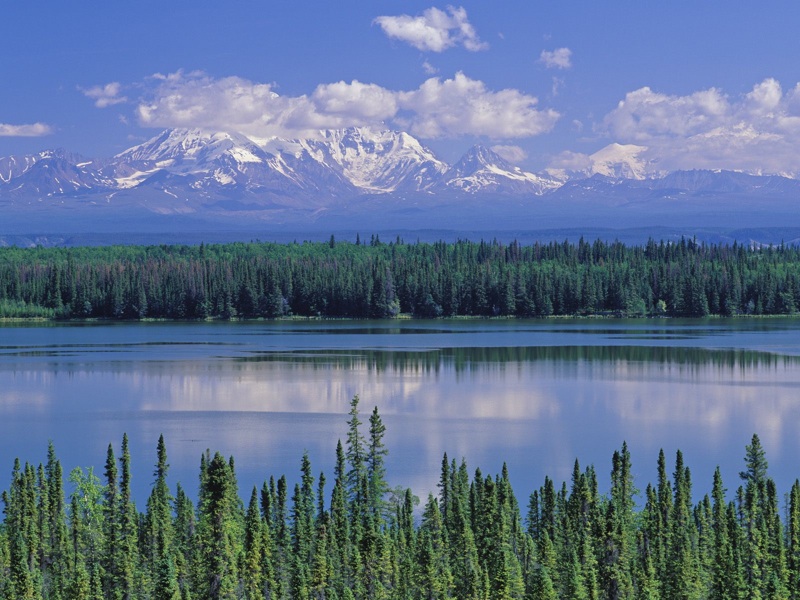 Озеро Байкал
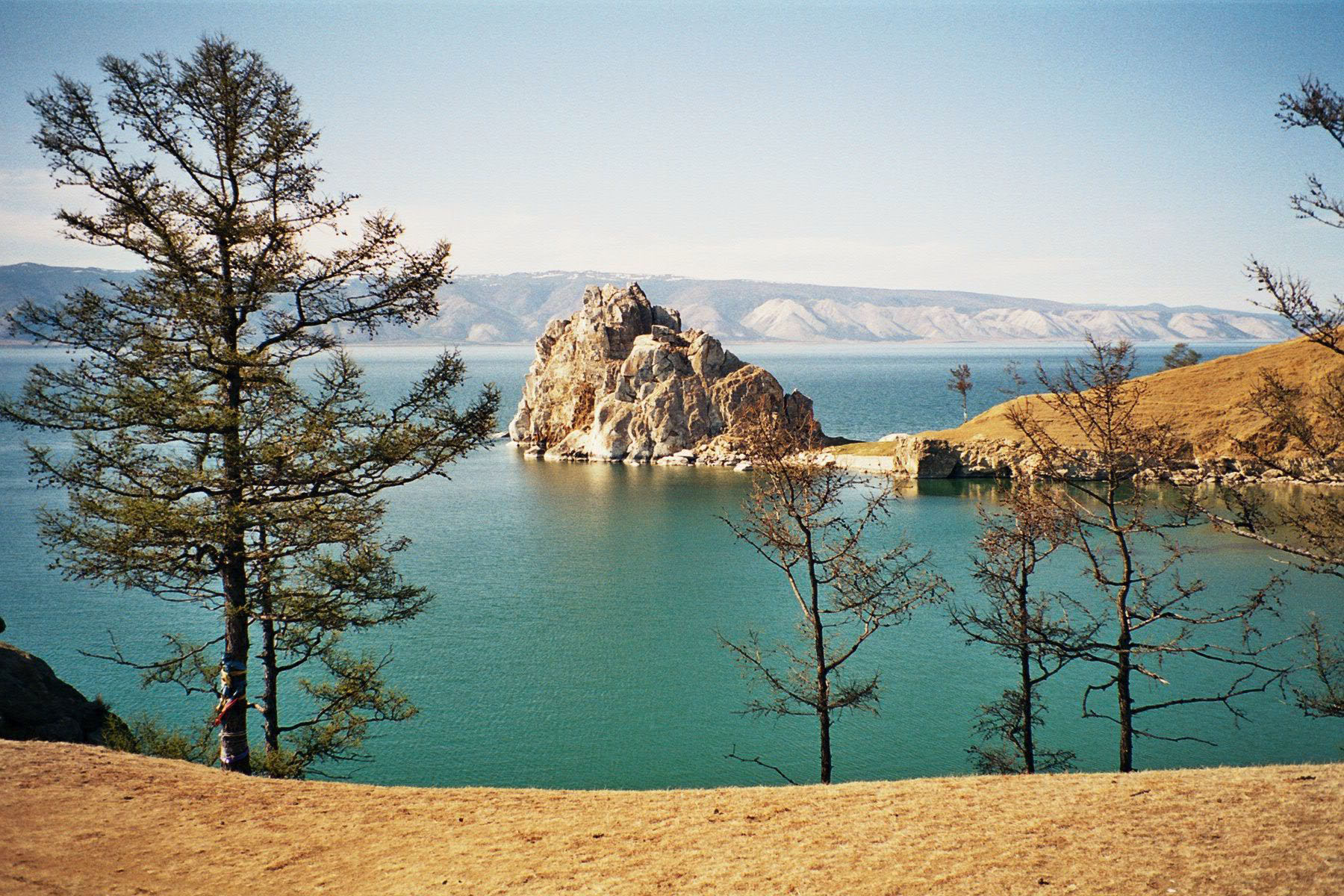 Сосновый лес
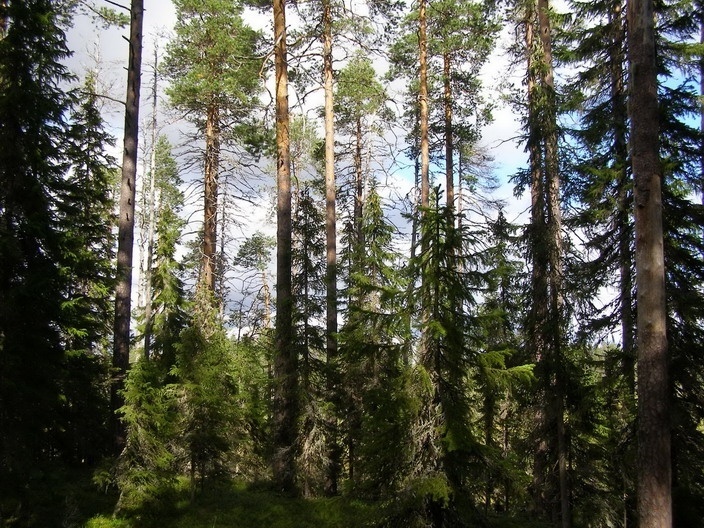 животные
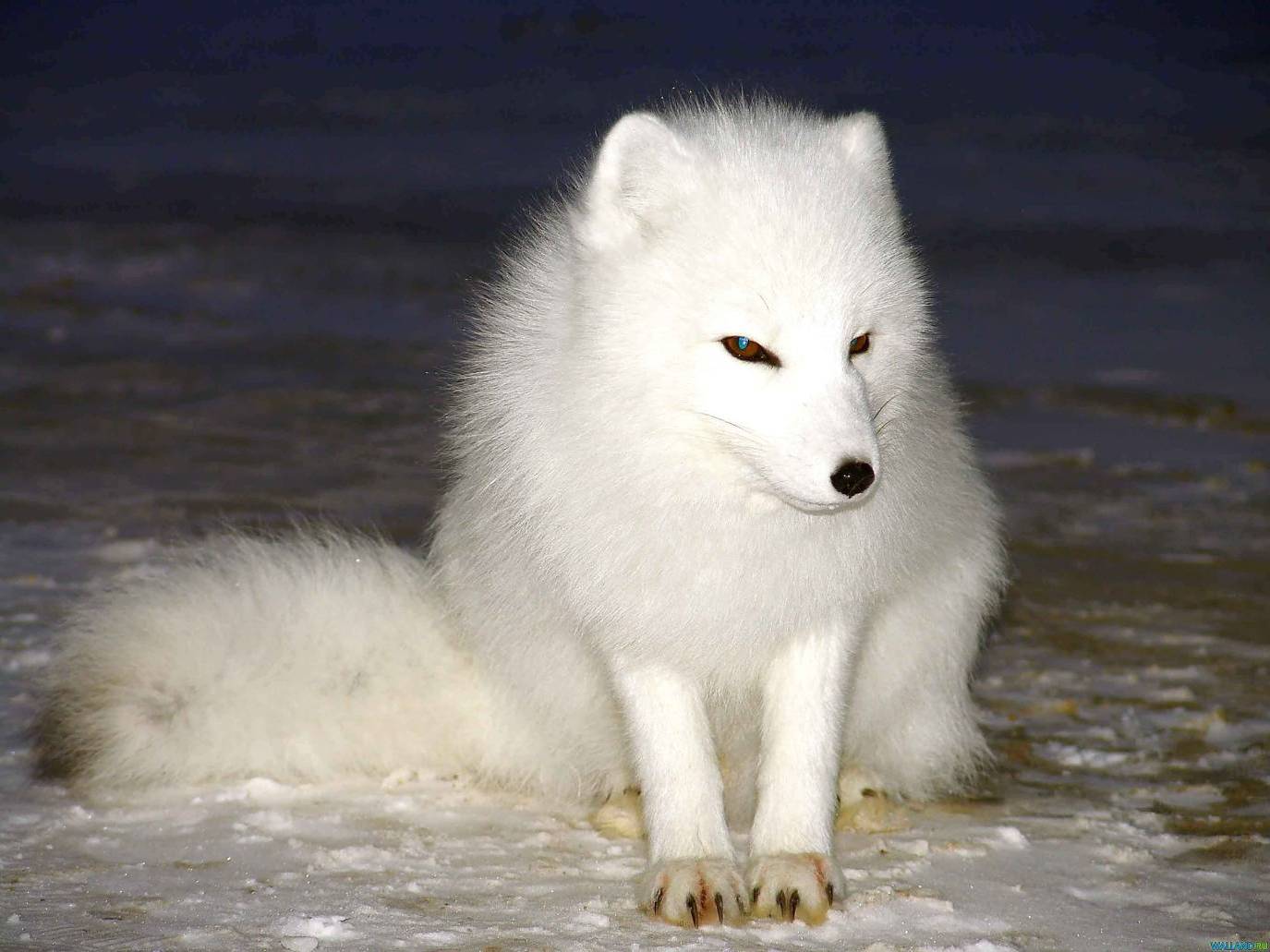 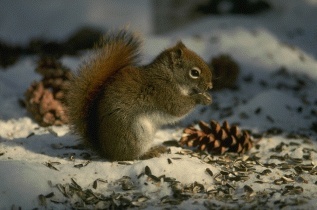 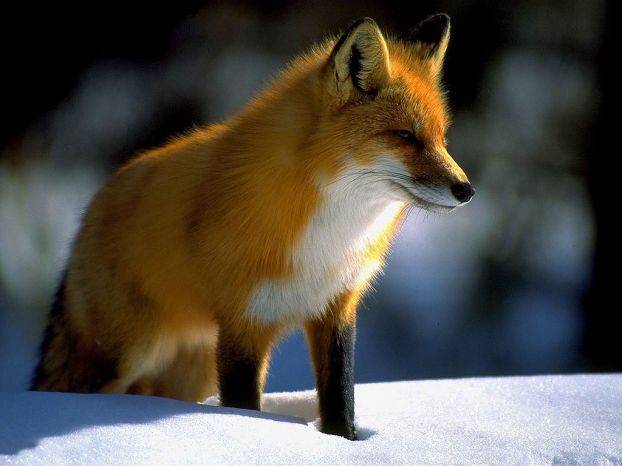 Полезные ископаемые
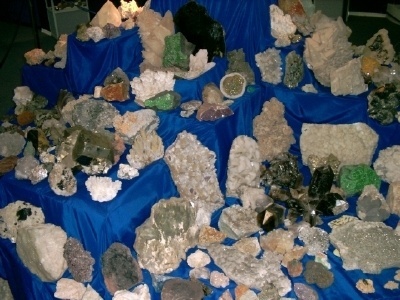 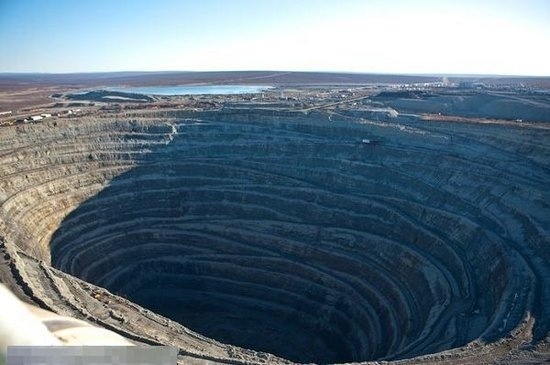 Москва – столица России
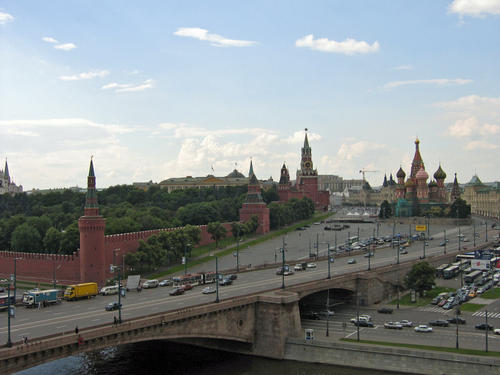 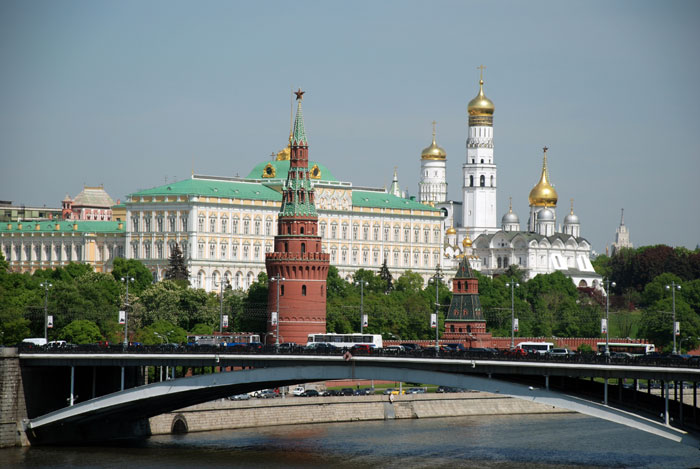 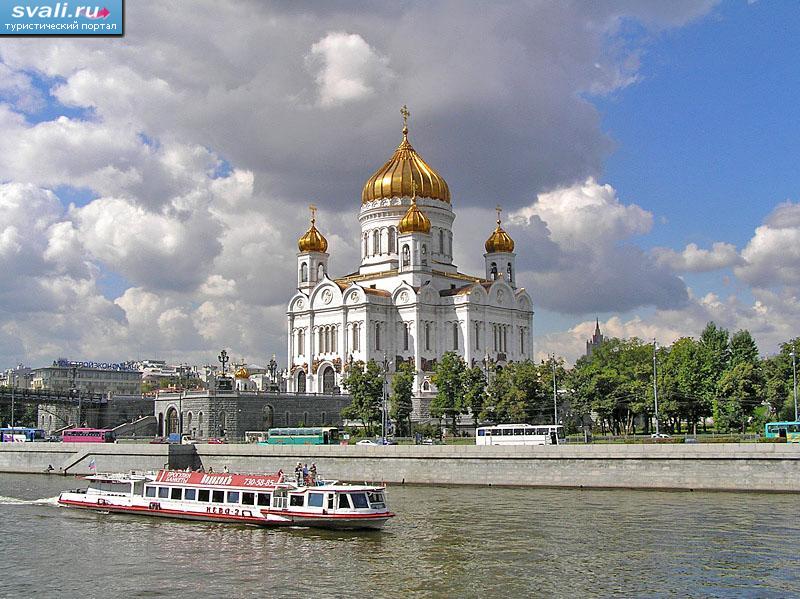 МОСКВА  –  СТОЛИЦА  РОССИИ
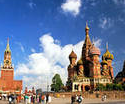 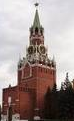 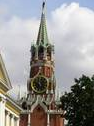 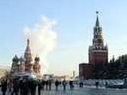 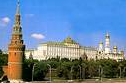 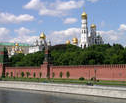 узнай флаг России
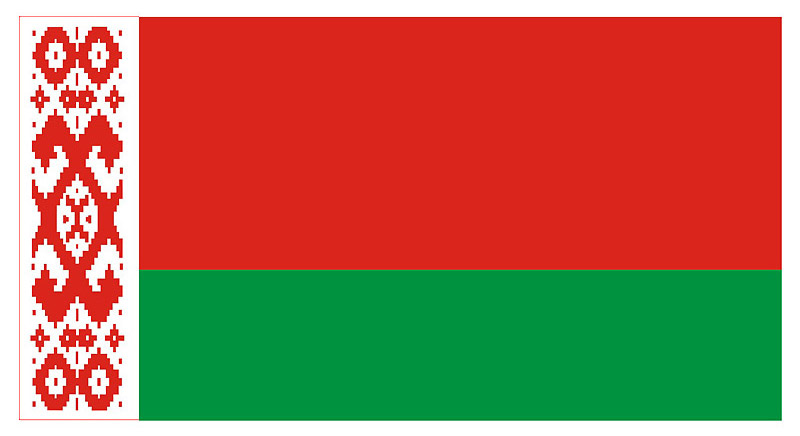 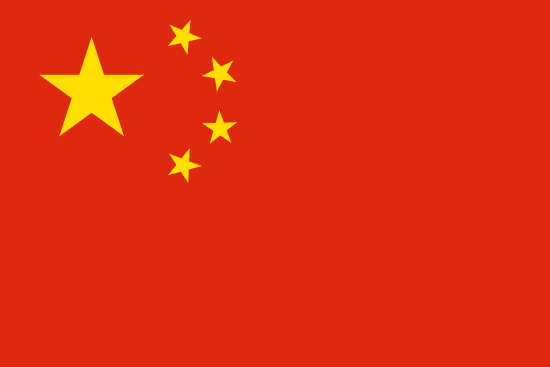 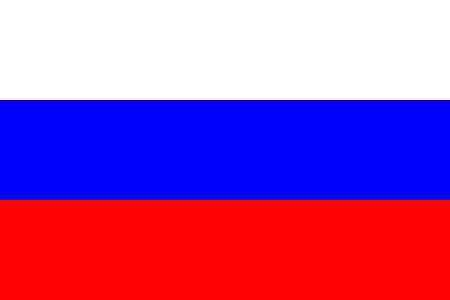 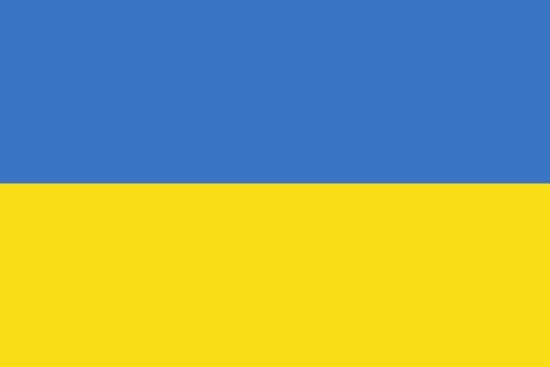 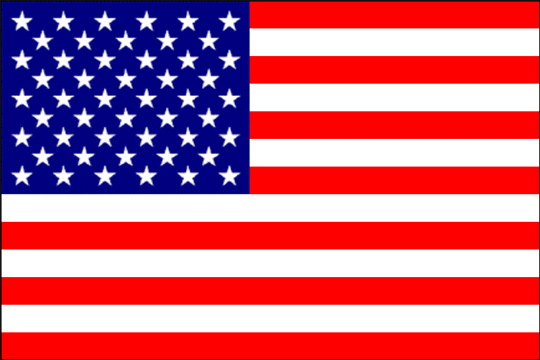 Государственный флаг Российской Федерации
Государственный флаг Российской Федерации – это прямоугольное полотнище трех равновеликих горизонтальных полос: верхней – белого цвета, средней – синего, а нижней – красного цвета
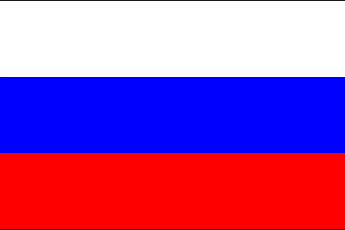 22 августа 1991 года считается днем государственного флага Российской Федерации.
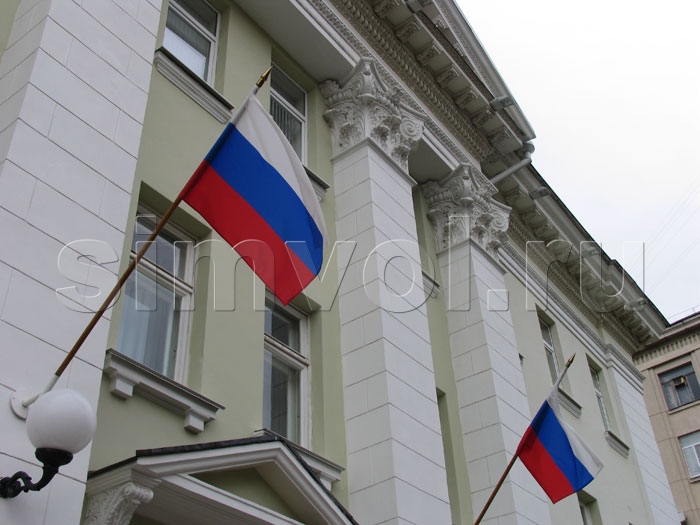 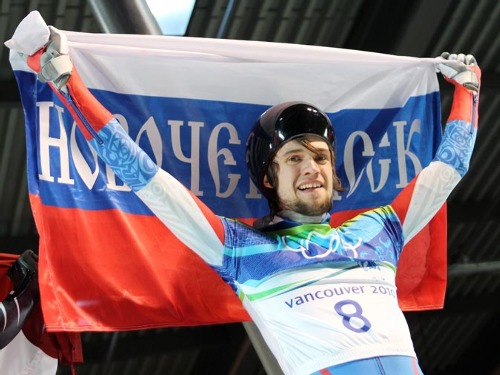 Герб Российской Федерации (герб России)
Орел увенчан двумя малыми коронами и – над ними – одной большой короной, соединенными лентой. В правой лапе орла – скипетр, в левой – держава. На груди орла в красном щите – серебряный всадник в синем плаще на серебряном коне, поражающий серебряным копьем черного, опрокинутого навзничь и попранного конем дракона.
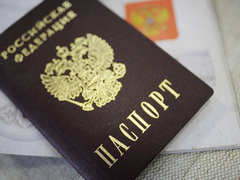 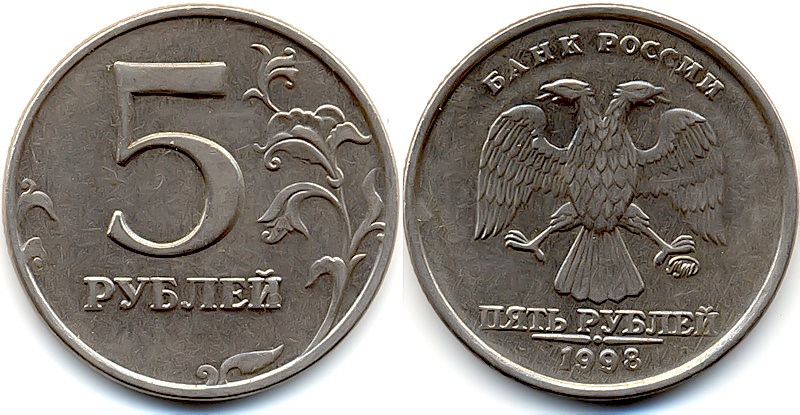 Гимн Российской Федерации (гимн России)
(слова С.Михалкова) 

1-й куплет:Россия — священная наша держава,Россия — любимая наша страна.Могучая воля, великая слава —Твое достоянье на все времена!Припев:Славься, Отечество наше свободное,Братских народов союз вековой,Предками данная мудрость народная!Славься, страна! Мы гордимся тобой!2-й куплет:От южных морей до полярного краяРаскинулись наши леса и поля.Одна ты на свете! Одна ты такая —Хранимая Богом родная земля!
Музыка А.В. Александрова
3-й куплетШирокий простор для мечты и для жизниГрядущие нам открывают года.Нам силу дает наша верность Отчизне.Так было, так есть и так будет всегда!Припев:Славься, Отечество наше свободное,Братских народов союз вековой,Предками данная мудрость народная!Славься, страна! Мы гордимся тобой!
КОНСТИТУЦИЯ   РОССИЙСКОЙ

ФЕДЕРАЦИИ  –  ОСНОВНОЙ  

ЗАКОН 

ГОСУДАРСТВА
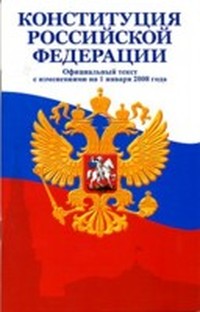 Конституция Российской Федерации была принята 12 декабря 1993 года
Статья 17  Основные права и свободы человека принадлежат каждому от рождения
Статья 20  Каждый имеет право на жизнь
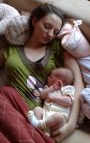 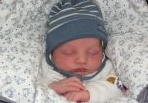 Статья 22  Каждый имеет право на свободу и личную неприкосновенность
Статья 25  Жилище неприкосновенно. Никто не вправе проникать в жилище против воли проживающих в нём лиц
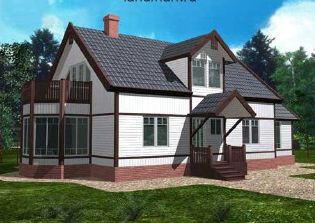 Статья 37  Каждый имеет право на труд, право выбирать род деятельности и профессию. Каждый имеет право на отдых
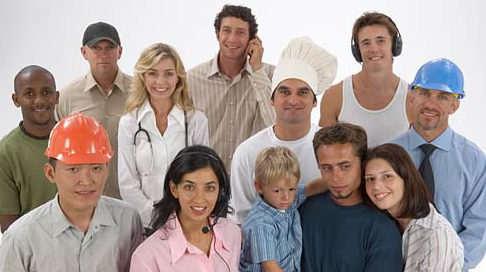 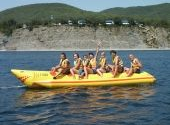 Статья 38  Семья находится под защитой государства. Забота о детях, их воспитание – право и обязанность родителей. Дети, достигшие 18 лет, должны заботиться о нетрудоспособных родителях
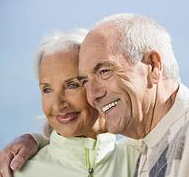 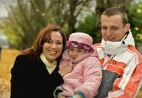 Статья 41  Каждый имеет право на охрану здоровья и медицинскую помощь
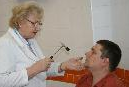 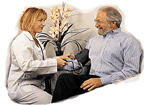 Статья 43  Каждый имеет право на образование
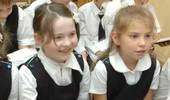 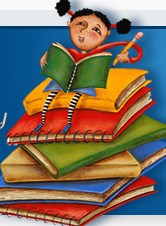 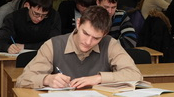 Статья 58  Каждый обязан сохранять природу и окружающую среду, бережно относиться к природным богатствам
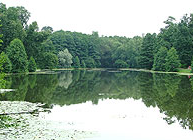 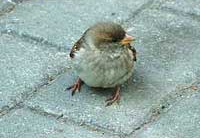 Статья 59  Защита Отечества является долгом и обязанностью гражданина Российской Федерации
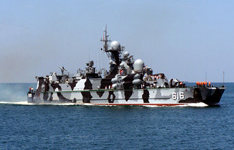 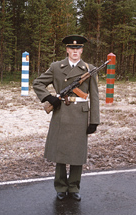 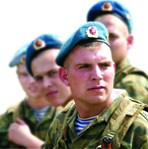 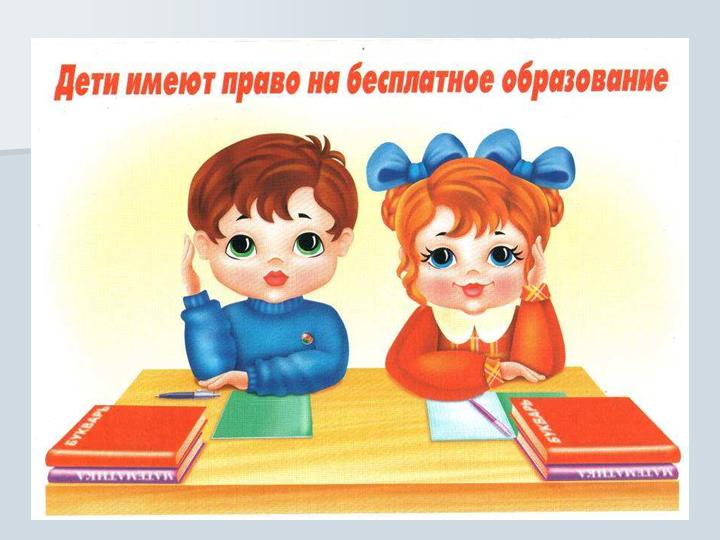 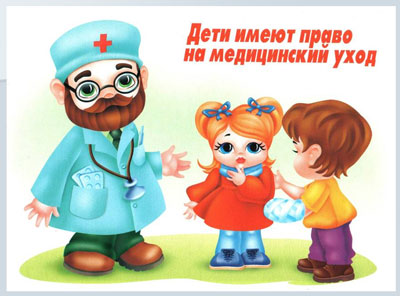 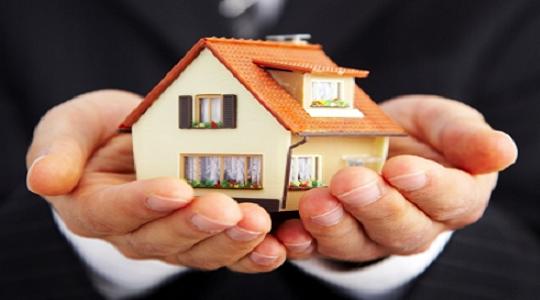 Город Кузнецк
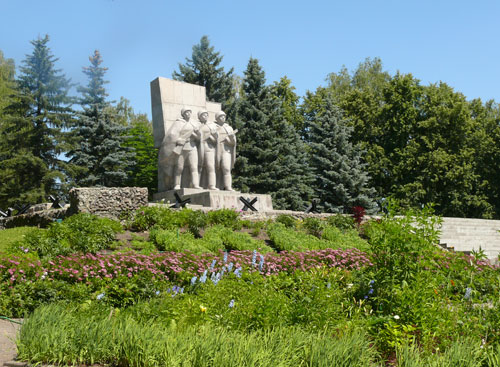 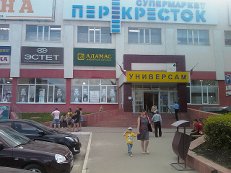 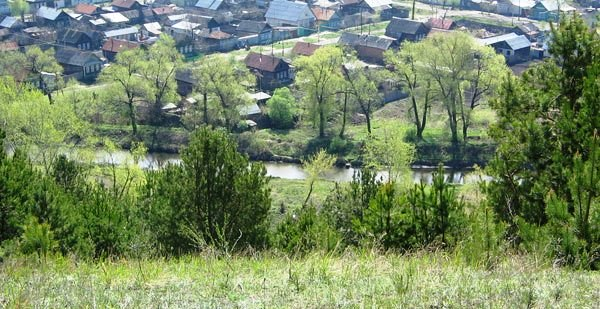 С нами друг
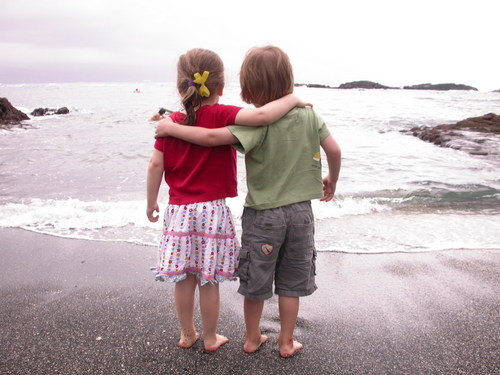 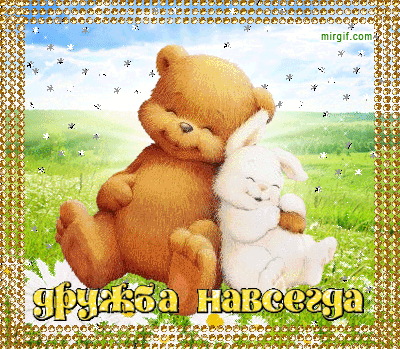